Projekt Erasmus+/ eTwinning „W drodze do przyszłości”
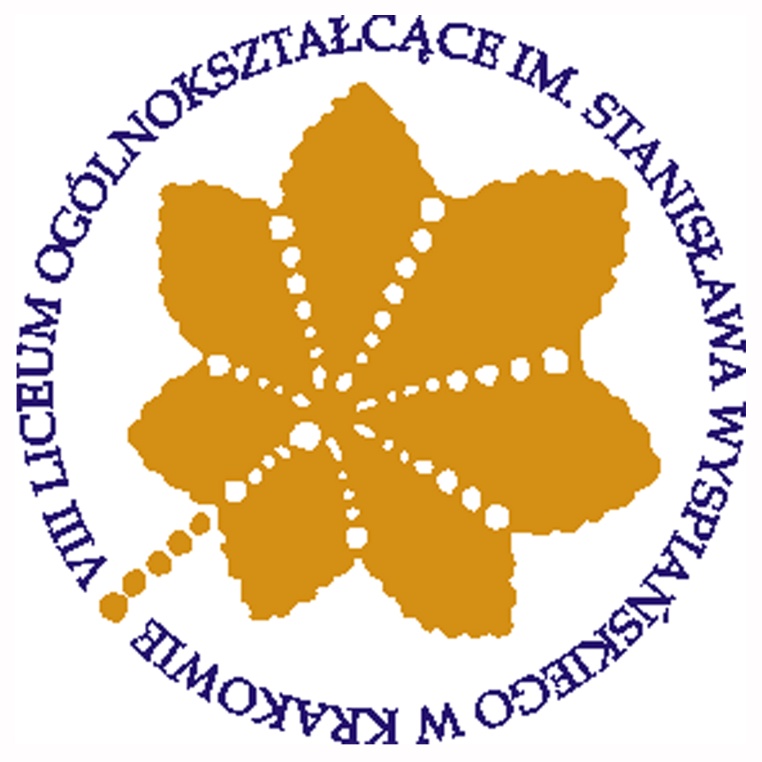 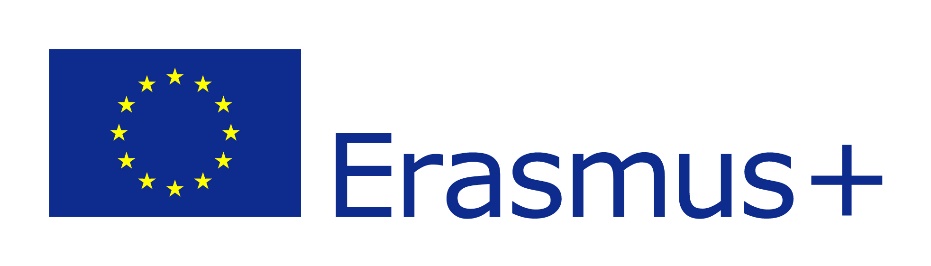 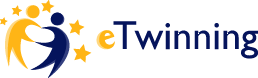 Szkoły uczestniczące
szkoła koordynująca – VIII LO Kraków

szkoły partnerskie:
Halepaghen-Schule Buxtehude (Niemcy)
Chastno sredno uchilishte s nemskiezik VEDA Sofia (Bułgaria)
Liceo Sesto Properzio Assisi (Włochy)
Nemet Nemzetisegi Gimnazium es Kollegium                             Budapeszt (Węgry)
Katedralskolan  Växjö (Szwecja)
Informacje podstawowe
czas realizacji – rok szk. 2020/2021 i 2021/2022

język pracy – j. niemiecki i j. angielski
                                
Cele projektu: 
-wypracowanie efektywnych strategii i technik pracy      z uczniami, prowadzących do rozwinięcie u uczniów kompetencji międzykulturowych 
-rozwinięcie kompetencji międzykulturowych u uczniów i nauczycieli
-podniesienie poziomu czytelnictwa wśród uczniów
1. Projekty uczniowskie
1. „Z duchem czasu” – rok szk. 2020/2021 
W zgodzie z naturą 
Granice rozwoju cywilizacji  
Globalizacja
Siła mediów
Podbój kosmosu

2. „Twoja, moja – nasza przyszłość” – rok szk. 2021/2022
System wartości
Kontakty międzyludzkie
Świat wirtualny a rzeczywisty
W społeczeństwie wielokulturowym
Tradycja a nowoczesność
Projekty uczniowskie
Projekty tematyczne będą realizowane                  w oparciu o:
wspólnie wypracowany kanon książek 
utwory literackie omawiane w ramach programów nauczania
książki przeczytane w czasie wolnym
Działania projektowe
całoroczna praca w TwinSpace projektu                       na platformie edukacyjnej eTwinning 

międzynarodowe spotkania projektowe                             i tygodniowe klasy międzykulturowe 

kampanie czytelnicze
Praca na platformie eTwinning
Każdy z 2 projektów tematycznych Erasmus+ będzie oddzielnym projektem eTwinning. 

Dialog międzykulturowy w TwinSpace projektu będzie budowany poprzez dyskusyjne fora czytelnicze.
Międzynarodowe spotkania projektowe
1. Luty 2021 (zamiast Listopad 2020) – VIII LO Kraków
2. marzec/kwiecień 2021– HPS Buxtehude
3. maj 2021 – VEDA Sofia
4. październik 2021 – LSP Asyż
5. marzec 2022 – DNG Budapeszt
6. maj 2022 – KS Växjö
Międzynarodowe spotkania projektowe
W każdym spotkaniu będą uczestniczyć:
po 6 uczniów ze szkół partnerskich
30 uczniów szkoły organizującej spotkanie 
po 2/3 nauczycieli ze szkół partnerskich
nauczyciele szkoły organizującej spotkanie
Sekcje projektowe
W szkolnym zespole Erasmus+ będziemy pracować w sekcjach:
monitorowania – np.: prezentacje podsumowujące, eTwinning
redakcyjna – np.: redakcja czasopisma
ewaluacyjna – np.: ankiety
promocji – np. publikacje, materiały promocyjne
Kampanie czytelnicze „Czytaj z nami!”
Światowy Dzień Książki i Praw Autorskich - 23 kwietnia 2021
Światowy Dzień Książki i Praw Autorskich - 23 kwietnia 2022

Działania:
1. lekcje j. niemieckiego, j. angielskiego, lekcje w j. ojczystym oraz wieczór literacki; 
-promujące określone książki z naszego kanonu i problematykę projektu
-wypracowane wspólnie z partnerami na spotkaniach międzynarodowych
-prowadzone przez uczniów
2. graficzna promocja książki – gazetka i spot reklamowy
Oczekiwane rezultaty
publiczne TwinSpace – „wizytówka” projektu w Internecie
dwa kolejne wydania międzynarodowego czasopisma szkolnego „Miteinander“
przeprowadzone kampanie czytelnicze
Curriculum Dialogu Międzykulturowego (uzupełnione o politykę eBezpieczeństwa w projektach międzynarodowych
zbiór scenariuszy lekcji „Warto czytać 2”
kompetencje międzykulturowe nabyte przez uczniów 
(z perspektywy uczniów także certyfikat potwierdzający udział w projekcie międzynarodowym)
7. nowe doświadczenia w nauczaniu kompetencji międzykulturowych
Do projektu „W drodzę do przyszłości” zapraszamy:
uczniów, którzy:
1. pasjonują się literaturą piękną lub chcieliby dopiero odkryć świat książki
2. stawiają na rozwijanie umiejętności językowych i kompetencji informatycznych
3. są otwarci na innowatorskie formy nauczania (międzynarodowe projekty interdyscyplinarne) i współpracę z młodzieżą krajów europejskich
4. planują studia/pracę w zespole międzynarodowym lub poza granicami kraju
5. interesują się aktualnymi wydarzeniami na świecie
6. chcą poznać ciekawych ludzi i przeżyć wspaniałą przygodę
Rekrutacja do szkolnego zespołu Erasmus+
Kiedy?  -  wrzesień 2020
Jak? 
Do 4.09. 2020 na stronie szkoły zostaną opublikowane dokumenty 
-    Uczeń w projekcie Erasmus+ „W drodze do przyszłości” 2020-2022
Regulamin rekrutacji uczniów do klas międzykulturowych tworzonych podczas spotkań międzynarodowych w szkołach partnerskich w ramach projektu Erasmus+ „W drodze do przyszłości” 
8 kroków do projektu Erasmu+ „W drodze do przyszłości”
Karta zgłoszenia do projektu Erasmus+ „Czytaj z nami!”

* Wszelkie pytania można kierować do nauczycieli szkolnego zespołu Erasmus+
Bożena Cudak, koordynator projektu